Funders Facing FAIR Data
Fiona Murphy, Murphy Mitchell Consulting Ltd
:    0000-0003-1693-1240

10.5281/zenodo.1421204
COASP, Vienna, 19 September 2018
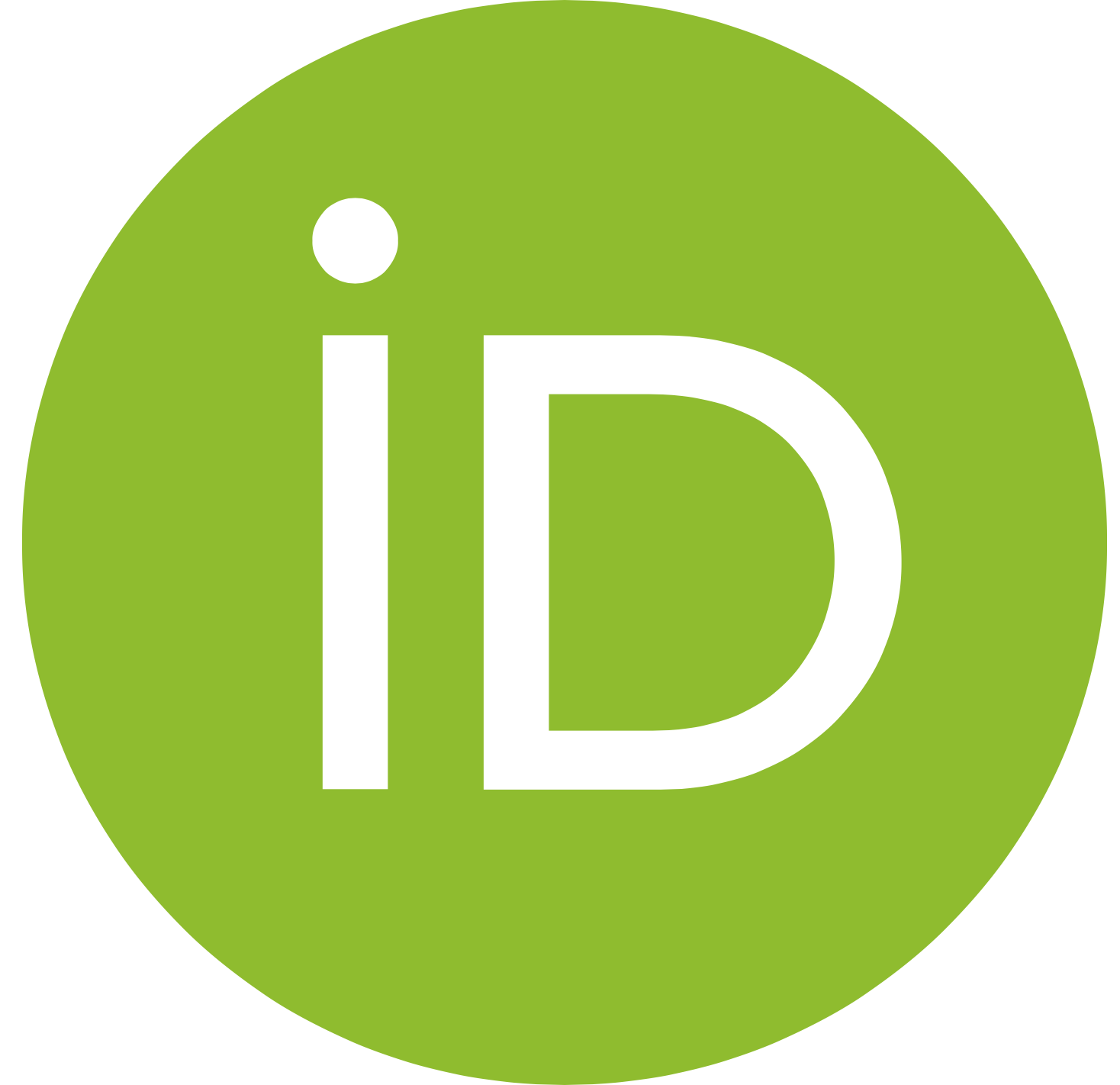 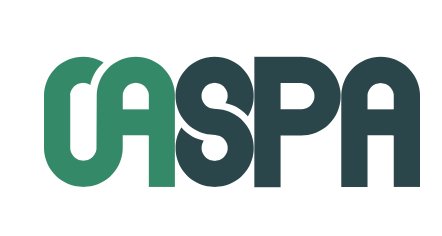 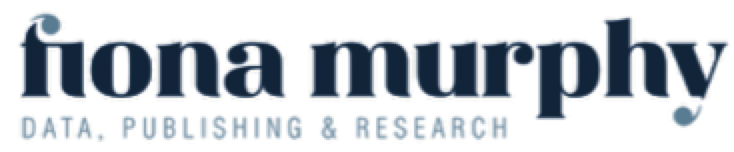 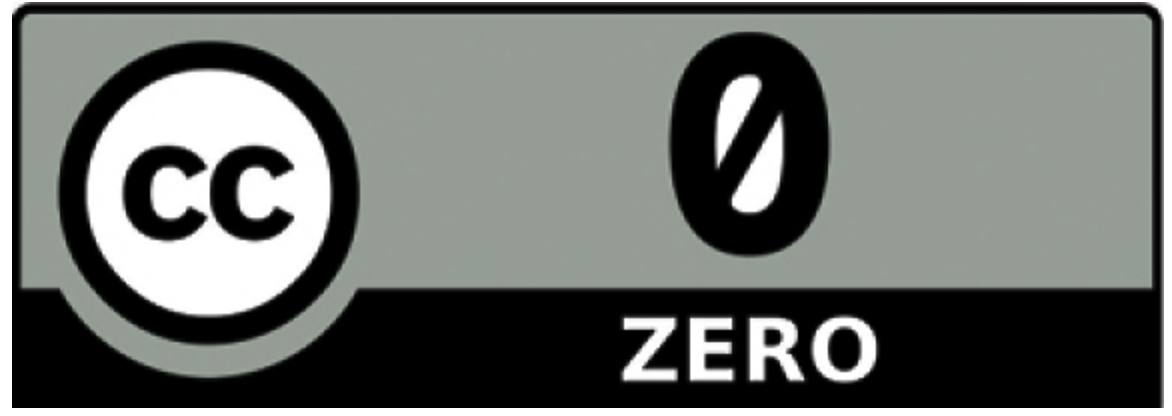 [Speaker Notes: Introduce myself. Thank you for the opportunity,]
The Talk
FAIR Data
Belmont Forum
The Challenges
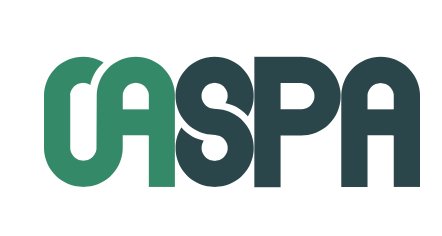 FAIR Guiding Principles
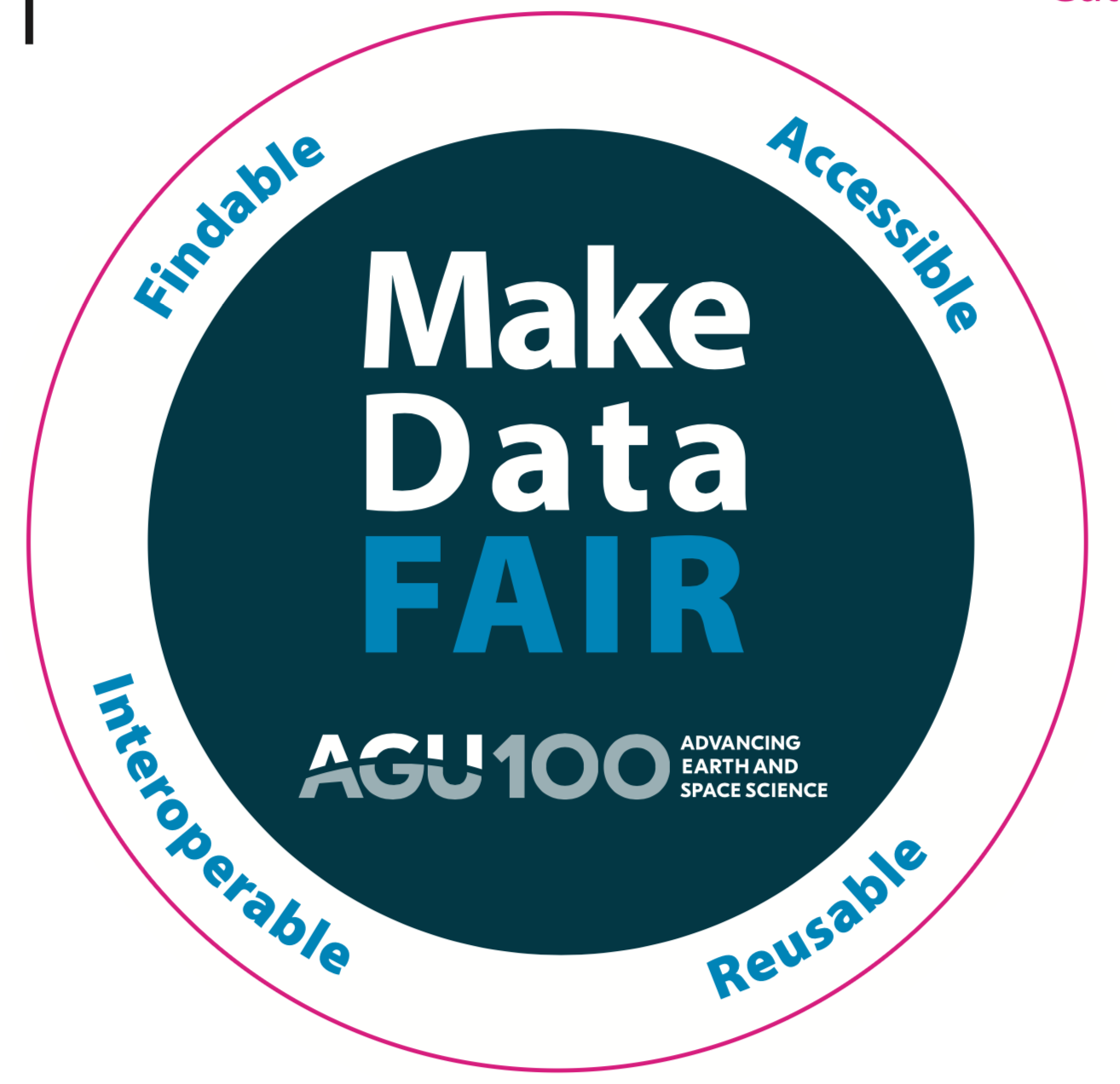 FAIR is…
	Findable
	Accessible
	Interoperable
	Reusable
Article in Nature journal Scientific Data: Wilkinson, M. D. et al. The FAIR Guiding Principles for scientific data management and stewardship. Sci. Data 3:160018 doi: 10.1038/sdata.2016.18 (2016).
3
Publishers Will Strive To:
Ensure that data and other research outputs supporting publications are open and accessible at the time of publication.
Direct all core research outputs (data, software, appropriate samples and sample descriptions) to trusted repositories, following the FAIR Principles (e.g., using CoreTrustSeal or Data Seal of Approval certification). This means that supplements will no longer be used as the primary archive for data.
Adopt the following shared set of author instructions that support these principles, providing a common set of expectations for authors in the Earth, space, and environmental sciences. These include:
Adding data citations in the reference list following leading practices.
Including a “data availability statement” in published manuscripts that have research outputs (described here as the “TOP Statement”). This statement should be publicly accessible, machine readable and conform to common community standards.
Inform editors and reviewers of the FAIR data principles, and communicate these principles in author and reviewer workshops and training.
Regularly review and update these data management practices, to align with current developments.
Enable the connections between data citations in references and data, allowing researchers to receive credit for data sharing practices.
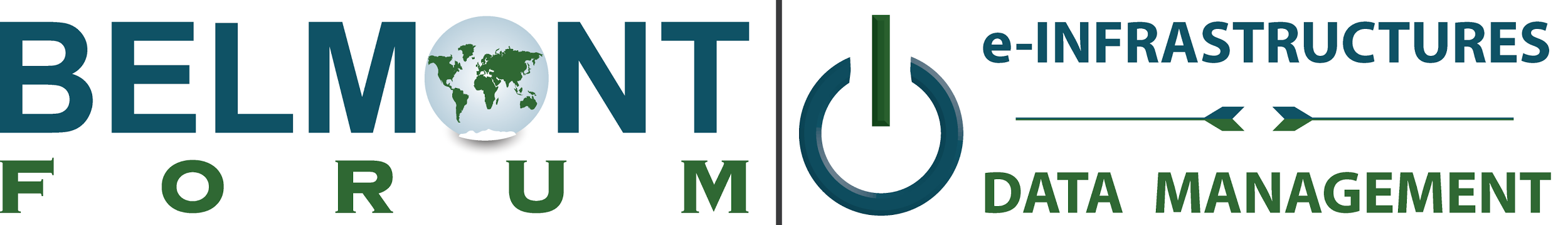 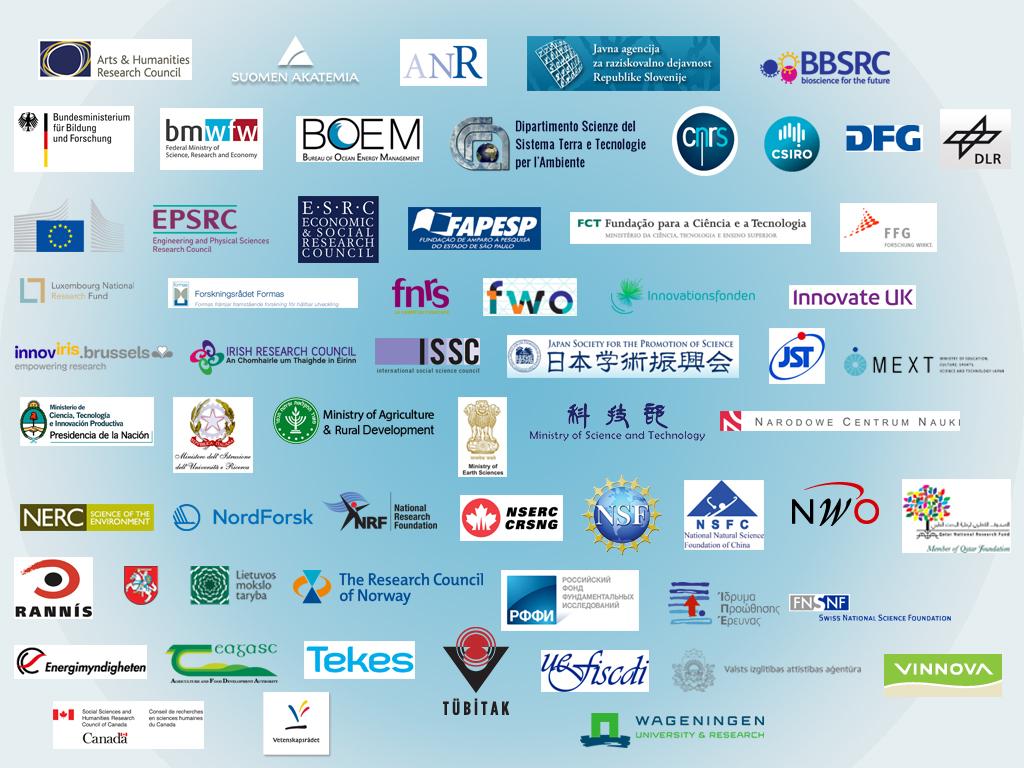 Formed in 2009
Approximately 2 dozen national funders
Sustainable Development Goals (SDGs)
International, cross-disciplinary research
Stewardship of Research Outputs
www.belmontforum.org
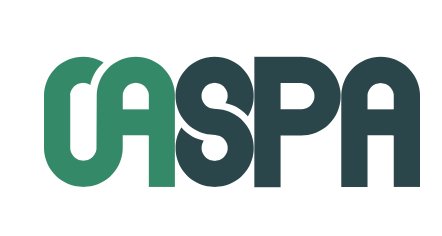 [Speaker Notes: Make the case how long this has been going on. Series of calls]
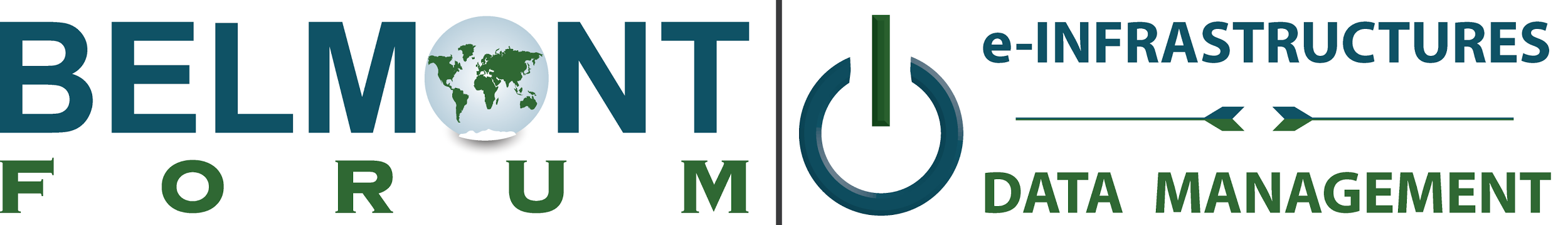 Open Data Policy and Principles
Data should be: 
Discoverable through catalogues and search engines 
Accessible as open data by default, and made available with minimum time delay 
Understandable in a way that allows researchers—including those outside the discipline of origin—to use them 
Manageable and protected from loss for future use in sustainable, trustworthy repositories
[Speaker Notes: The Belmont Forum and its members will support and promote this data policy and principles with the intent of making these data principles enforceable over time. FAIR plus open]
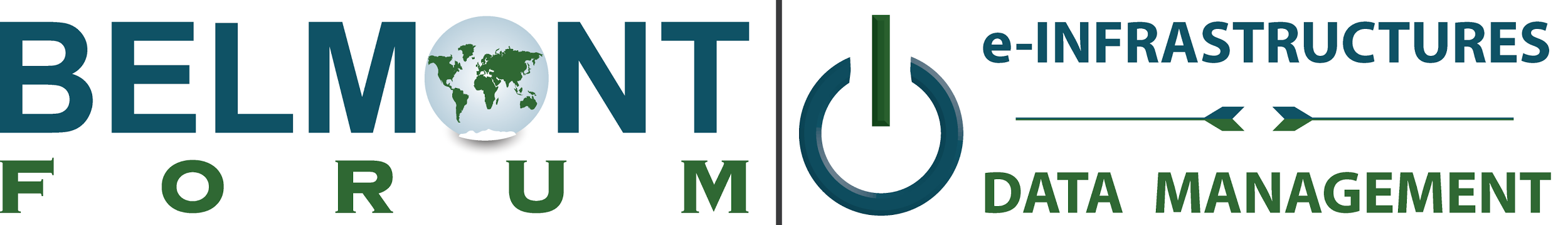 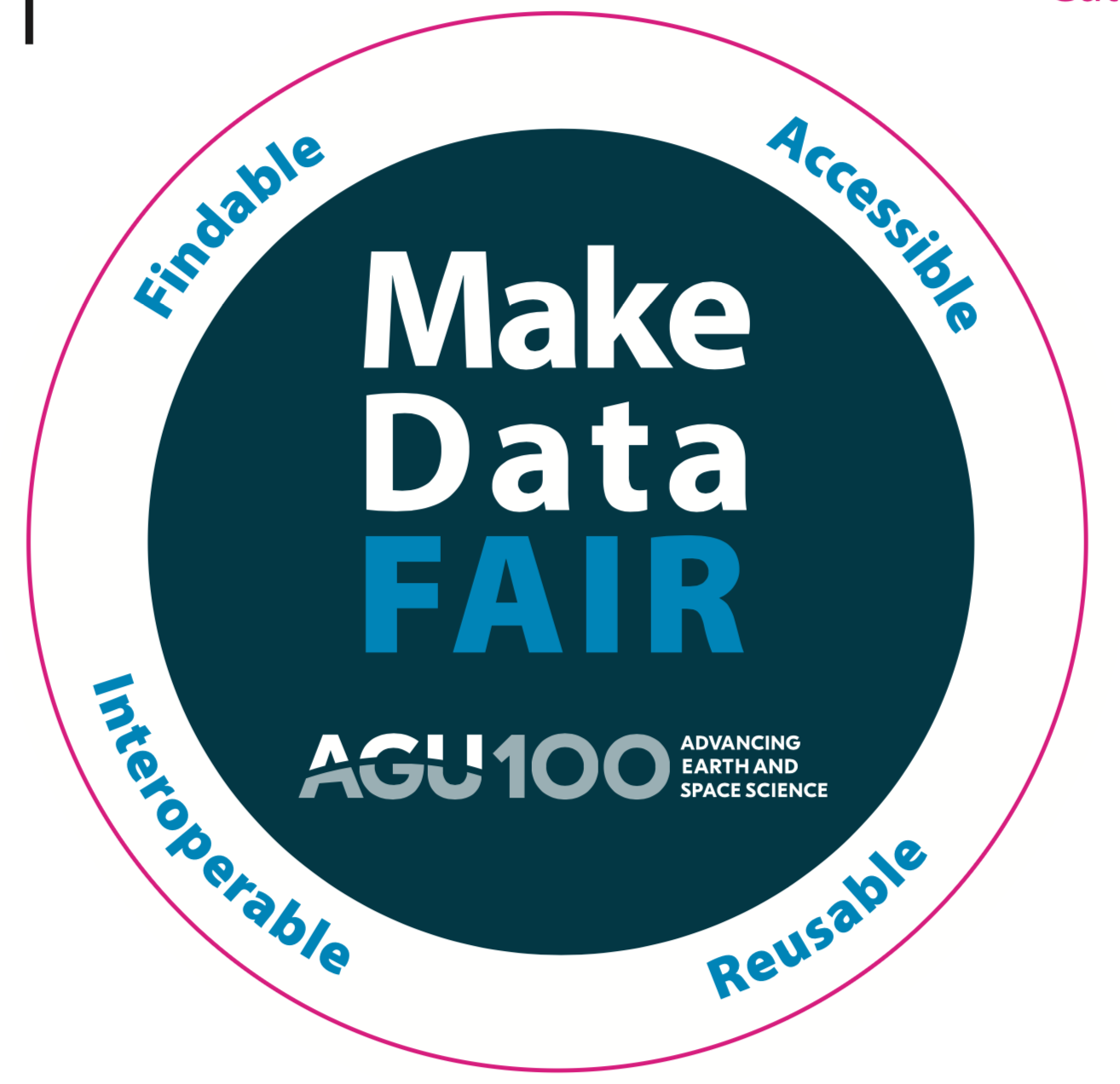 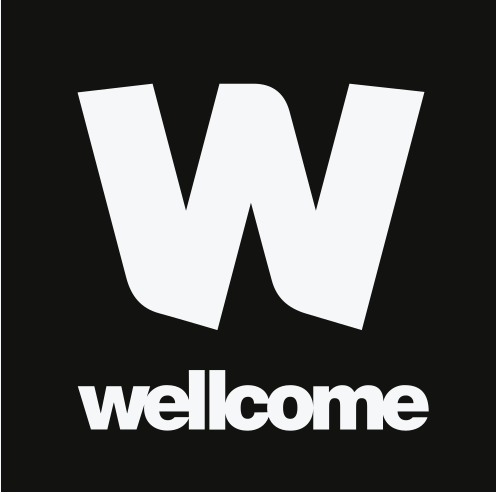 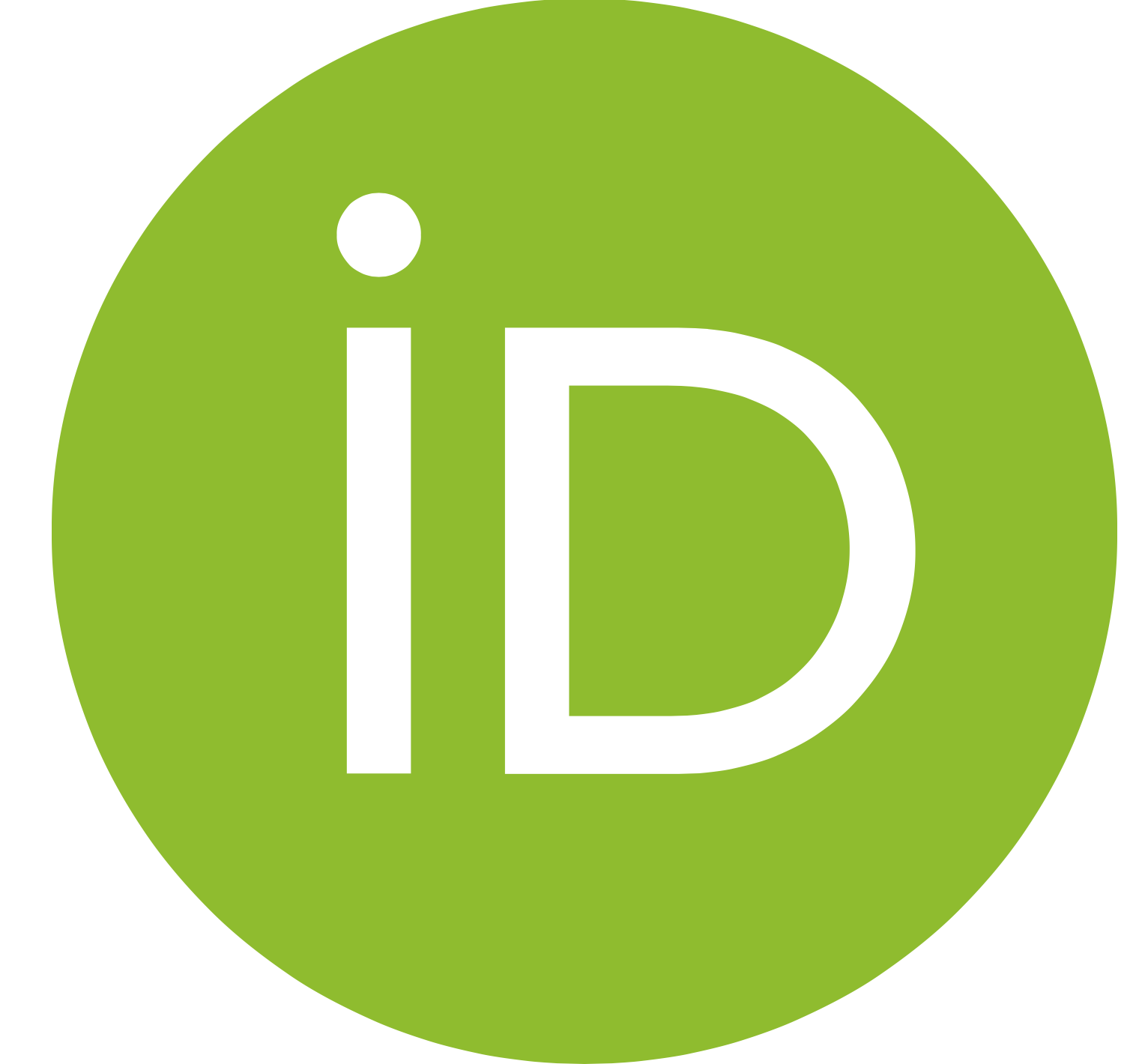 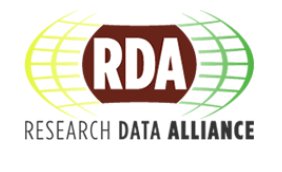 PUBLISHERS
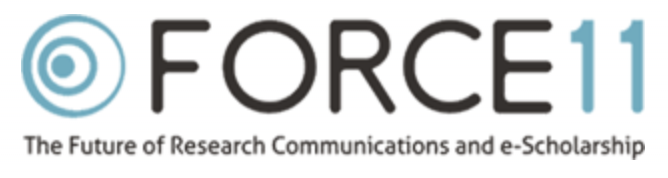 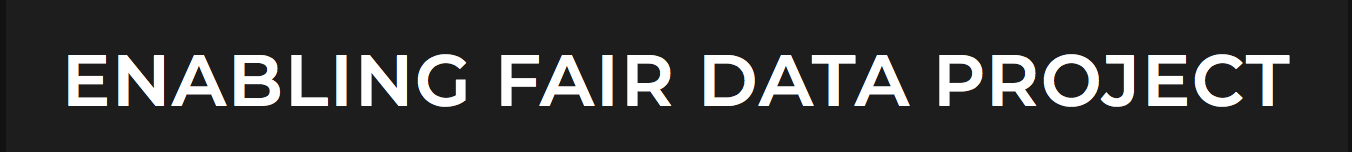 [Speaker Notes: Harmonising language and expectations for researchers throughout the research process – from the initial funding call through Data Management Plans to final published outputs

Seeking to enable the open data policy from initial funding call ghrough data managmeent planning to publication.
Data & Digital Objects Management Plan
Develop and deliver a jointly recommended Data Accessibility Statement template and policy to the Belmont Forum Principals during November 2018 meeting]
Aligning and Operationalising
In what direction(s) does the aligning take place – and at what pace?
To what data does it apply?
Sign up to Enabling FAIR Data Commitment? (Link to the Commitment Statement: http://bit.ly/FAIRCommitment)
Internal workings within funders?
External workings with partners, e.g. Research Data Alliance?
What resources are required?
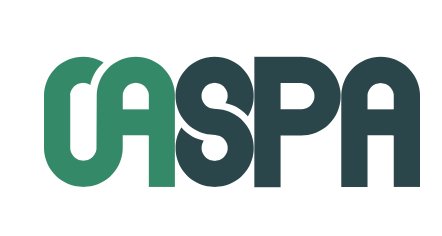 fiona@murphymitchellconsulting.com
@DrFionaLM